Part I: Sagehen Forest Project
1950 UC Berkeley Field Station
Tahoe National Forest
2005 Sagehen Experimental Forest
Credit: Jeff Brown, Faerthen Felix, Truckee Ranger District
Sagehenforest.blogspot.com
[Speaker Notes: 10 miles north of Truckee
9,000 acres
Designated in 2005]
SPLATS – Treatment Polygons
Collaboration Begins!
Sagehen Forest Project Collaborators
Conveners
Truckee River Watershed Council
UCB Sagehen Creek Field Station
USFS Tahoe NF, Truckee Ranger District
Environment
Sierra Forest Legacy
The Nature Conservancy
Federal Agencies
US Fish and Wildlife Service
USFS El Dorado NF
USFS PSW Research Station
USFS Regional Office
Industry
Sierra Pacific Industries
Local Government
Sierra County
Other
California Fire Safe Council
Forest Issues Group
Interested Citizens
Nevada County Fire Safe Council
Quincy Library Group
Regional Council of Rural Counties
State Agencies
CAL FIRE
Lahontan Water Board
Sierra Nevada Conservancy
University
Oregon State University
UC Cooperative Extension
University of Nevada Reno
PSW-GTR-220
Fuel Dynamics
Ecological Role of Fire
Climate Change
Sensitive Wildlife Habitat
Forest Heterogeneity & Resilience
18 Months Later…
Agreed! Sagehen Forest Project Goals
Enhance American Marten Habitat
Restore Stand Level Ecology
Reduce Fuel
Orient Goals According to Where they Occur on the Landscape
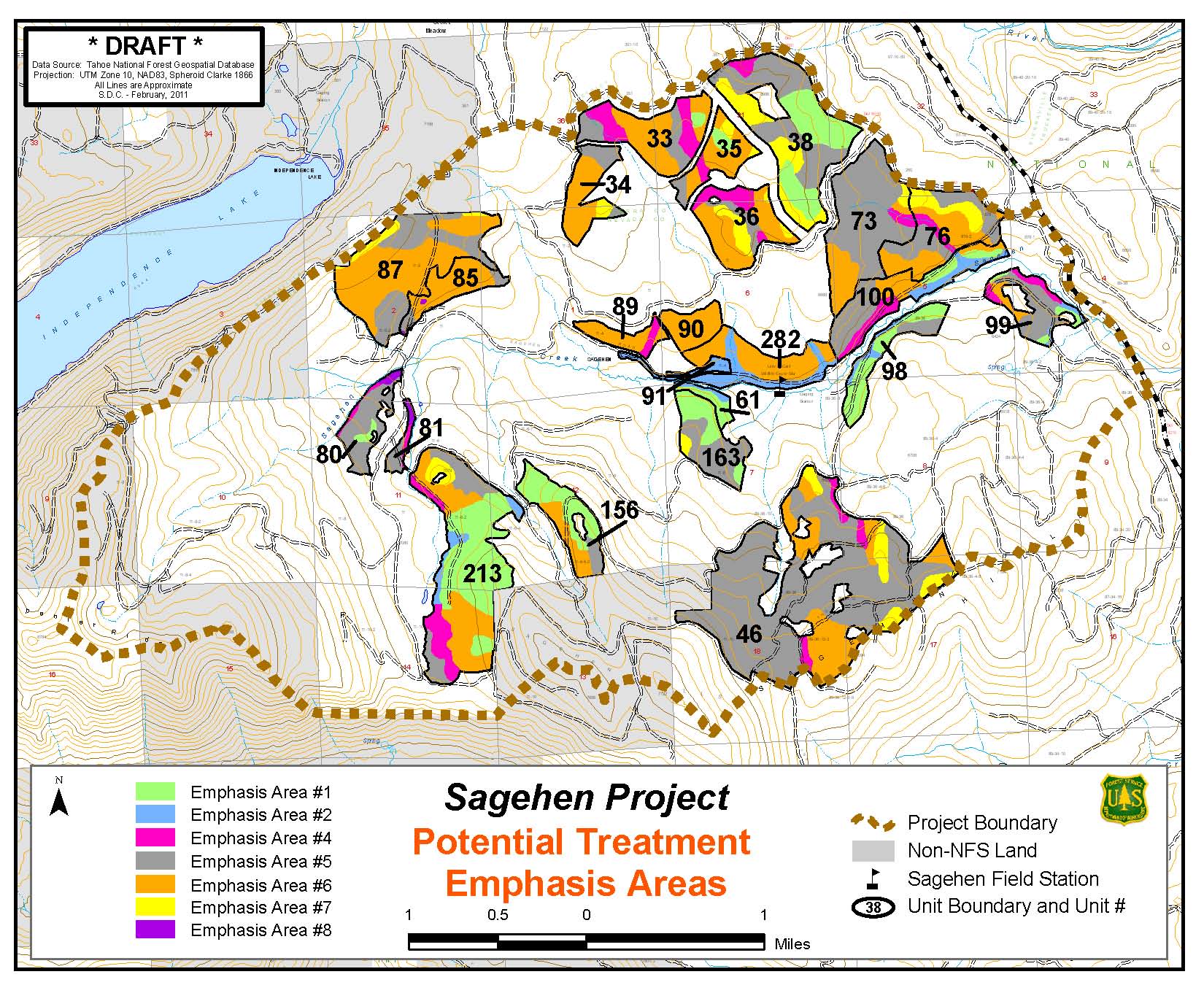 Tahoe National Forest, Truckee Ranger District
 PSW Sagehen Experimental Forest
UC Berkeley Sagehen Field Station
Sagehen Project
March 2013
Total Project Area: 9,500 acres
Treated Area: 2,600 acres
Distributed in 8 “SPLATS”
No Litigation
Support Letters From Sierra Forest Legacy and SPI
Waiting For Bids…
Still Waiting…
Still Waiting…
Turned Out Getting Environmentalists and Loggers to Agree Was the Easy Part!
Trees Don’t Just Walk Out Of The Woods
The Takeaway…
There aren’t enough biomass facilities and lumber mills in California to process the significant amounts of sawlogs and chips that need to come out to achieve forest resiliency and ecological balance.
Sagehen Blog
2015: Governor Brown’s Proclamation
UC Berkeley Takes Action
2016UC Berkeley:  Treated 600 acres No Merchantable Timber
Half Masticated 
Half Hand-Thinned
Broadcast Burned This Winter
Mastication Removed Trees 12” Or Smaller
But 2,000 Acres Managed By Forest Service, 
With Merchantable Timber, 
Still Sitting There
Key Partnership: Center For The Study of The Force Majeure
Part II: “Saving The West”
Eco-artists Communicate Vision for 11 Western States
Sagehen Creek Field Station
National Forest Foundation
Truckee Community Foundation
How Can We Rebuild the Forest Industry Cluster to Increase Demand For CA-Grown Wood?
Global Economy vs. Sustainability
US Imports More Wood Than It Exports
Canada Is Very Competitive…
CA, OR & WA Consume More Wood Products Than We Produce
Industry Clusters:Business Analogy to Ecosystems
Groups of related firms in a geographic area that share common markets, technologies, worker skills, and are linked by buyer-seller relationships.
Clusters include both high and low-value added employment.
Forest Clusters:Affected By Macro Trends
Finnish Forest Industries
Reframe Using Values of Political Elites: e.g. Climate Change
Biomass puts to use energy from wood that will burn anyway
Biomass can offset fossil fuels from belowground
Bioenergy reduces black carbon from wildfires
Tall Wooden Buildings Lock Up Carbon
Collaborate With Expertise We Don’t Have
Business
Finance
Venture Capital
Philanthropy
University R&D
New Forest Cluster Based On Sustainable BioEconomy
Build Competitive New Industry Cluster
Invest in Most Efficient Equipment & Processes
Collaborate With Innovative Entrepreneurs
Develop Flexible Production and Distribution Systems
Take Advantage of New Business Models and New Materials
Ally With Other Industries, e.g. Chemicals and Energy
Tahoe-Sierra Resilient Forest Initiatives
Summary: Saving The West
Building Organizational Capacity
Big Tent Approach: Prescriptions Can Vary With Place
Focus on Cause of Wildfires and Tree Mortality: Too Many Trees
Work at Scale Needed to Transform Fire Behavior
Potential to Save $Billions in Fighting Fires
Need to Re-Build Forest Industry Sector and Demand to Create Sustainable BioEconomy